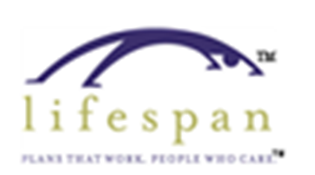 Critical Tax Decisions:That Will Impact Your Retirement
Joseph A Clark, CFP
The Financial Enhancement Group, LLC
The Financial Enhancement Group is an SEC Registered Investment Advisor. Securities offered through World Equity Group, Inc. Member FINRA/SIPC. Advisory services can be provided by Financial Enhancement Group (FEG) or World Equity Group. FEG and World Equity Group are separately owned and operated.
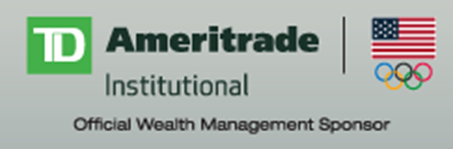 My dear friend Larry
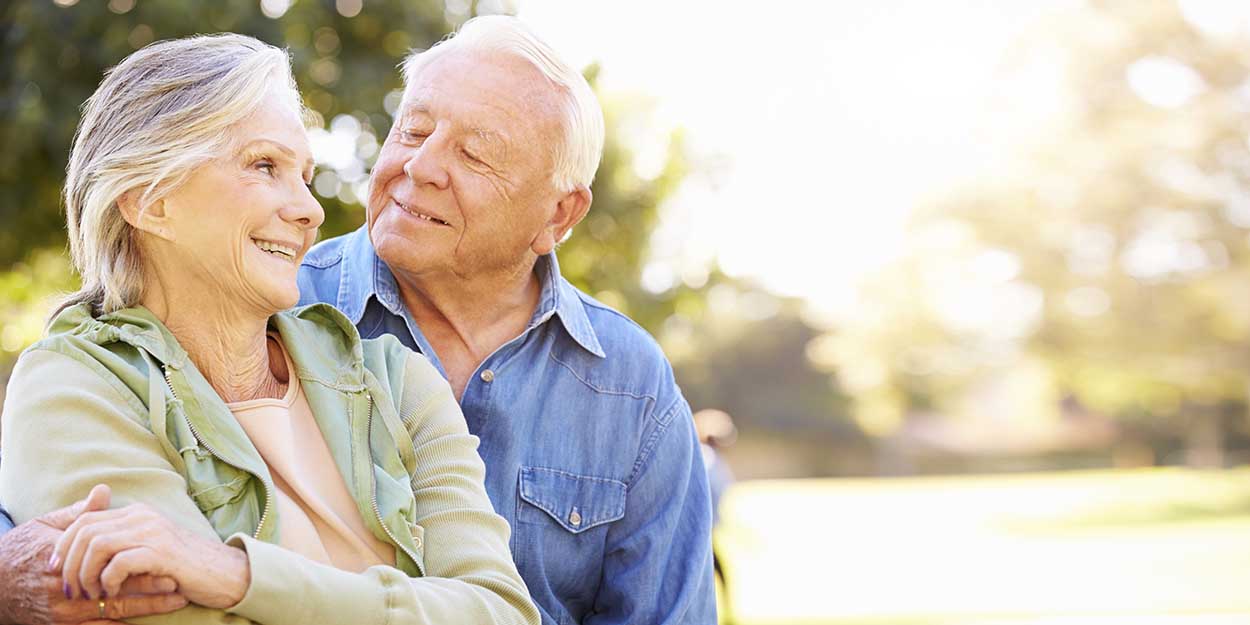 My dear friend Larry
Needs $8,500 a month net to maintain his standard of living.
They accumulated $1,800,000 invested in two accounts. $1,000,000 after tax from the sale of his business and $800,000 in an IRA.
FEG created a plan. By taking distributions from both accounts – taxable and tax deferred – the plan could work.
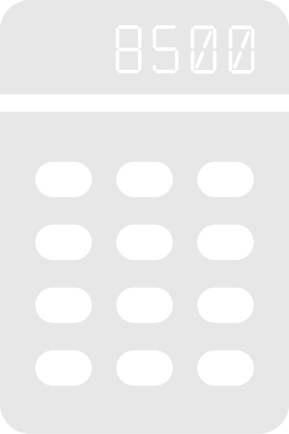 My dear friend Larry
What do you think Larry said:
   
  “No Way! …      Joe, I hate taxes!”
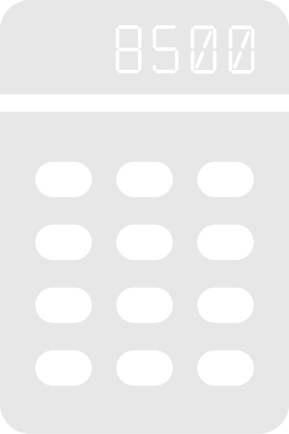 My dear friend Larry
Today Larry has a little more than $1,800,000 but it is all in his IRA. The other after tax account exhausted.
He now has to take $13,000 to net $8,500
Larry had to reduce his income and his standard of living - not over investment results but because of tax decisions!
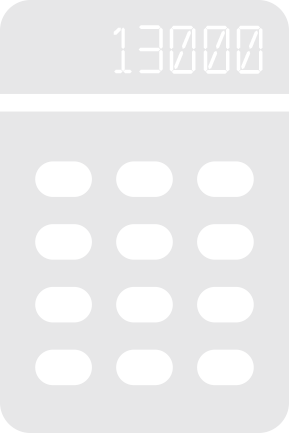 The Right People, The Right Plan and Follow Through!
The quality of an idea multiplied by the adoption of the recipient will ultimately determine the excellence or value of the idea!
The Fiduciary Focus
Taxes Today and Tomorrow
Real Return
Fees and Expenses
Risk and Volatility
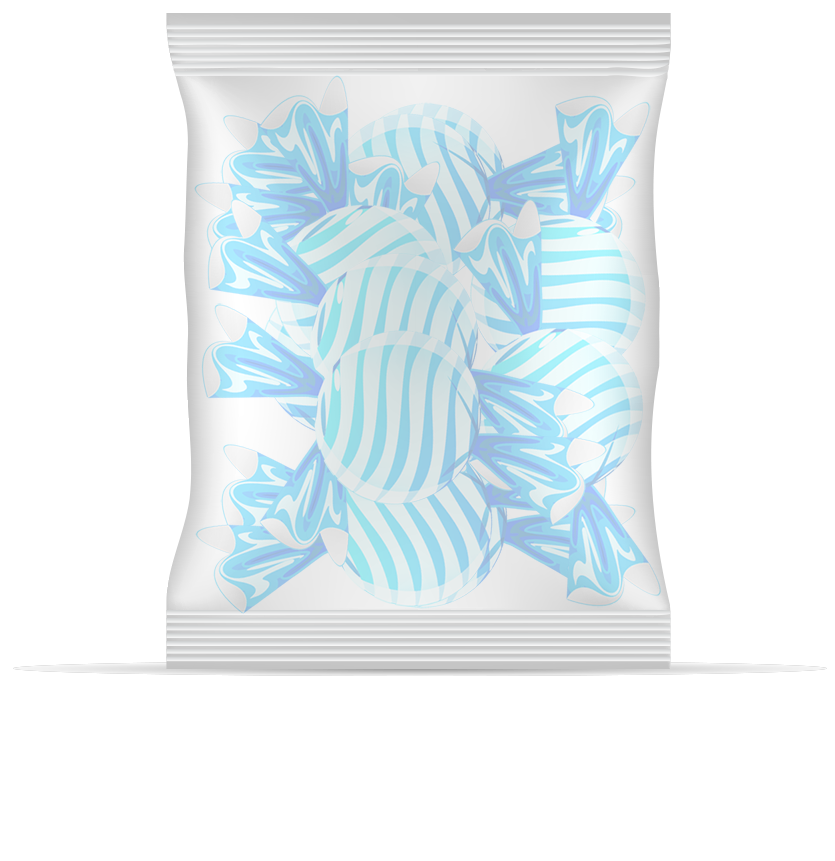 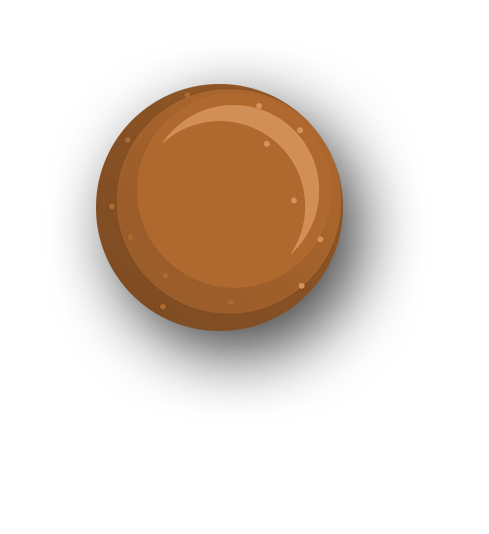 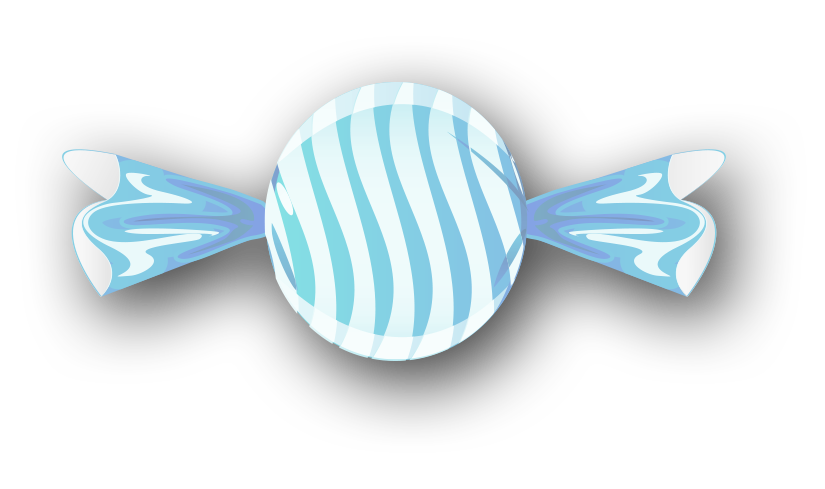 Stocks, Bonds,Cash
Tax Wrapper
401k, 403b, IRA – Roth Option
Product              Wrapper               (mutual fund, exchange traded fund)
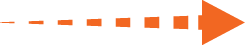 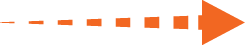 How should we look at our statements?
What is your financial vision?
You are unique! Your journey is unique.
What Phase of Finance are you in?
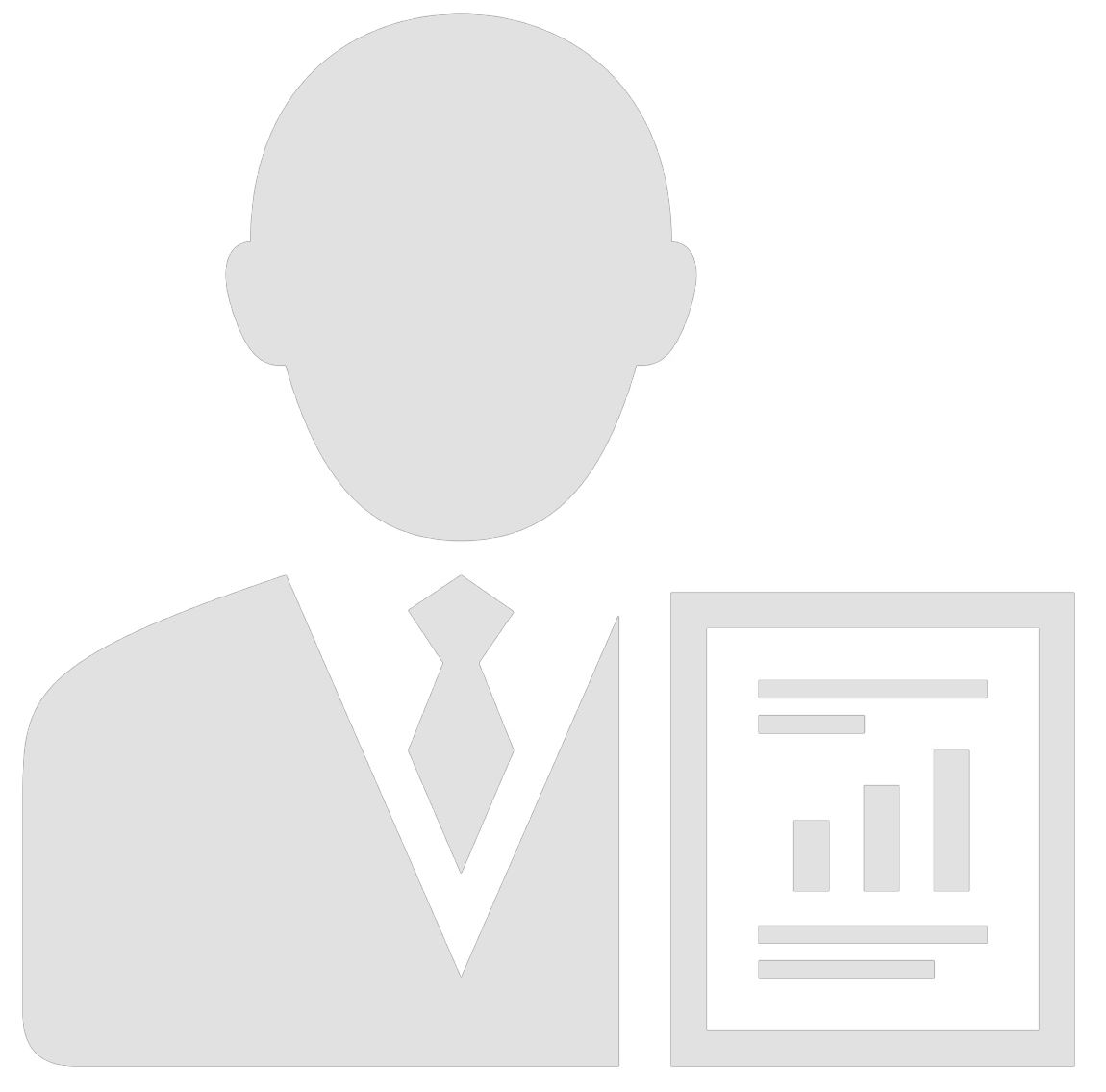 3 Phases of Finance
Preservation
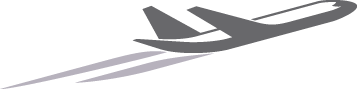 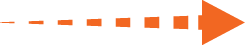 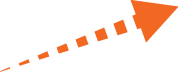 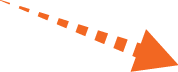 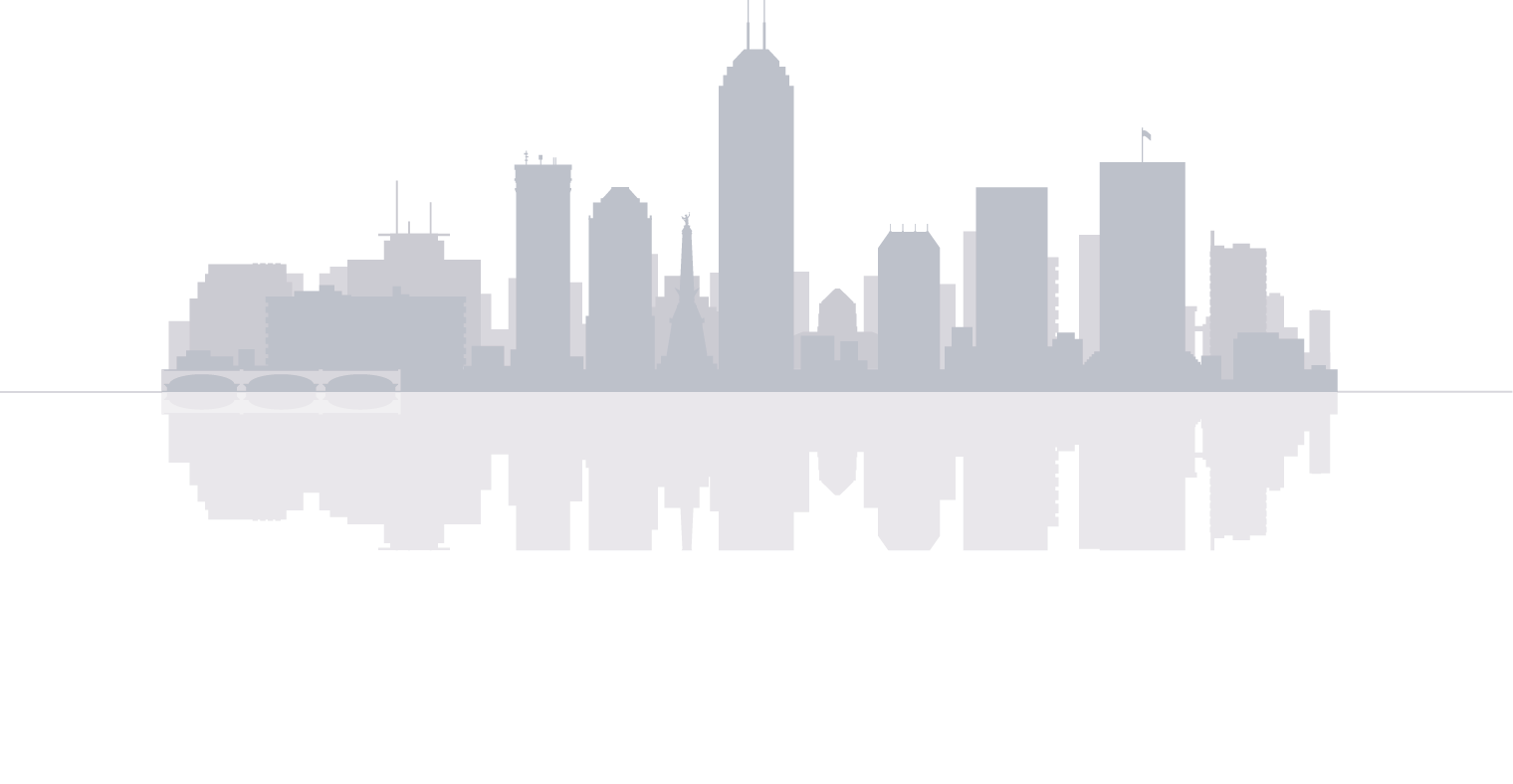 Accumulation
Distribution
The Three Phases of Finance
Accumulation: Saving the right percentage of your income and developing accounts with tax diversification (tax deferred, tax free, taxable).
Preservation: You are still saving money, but protecting what you have already established is the most important. This is the only phase where average return matters.
Distribution: Managing the volatility of the accounts where the distribution is coming from and the average tax paid on each dollar you use to maintain your standard of living.
Understanding andcontrolling your tax return!
39.6%
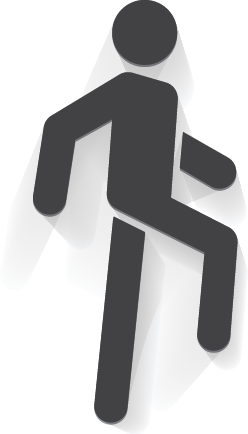 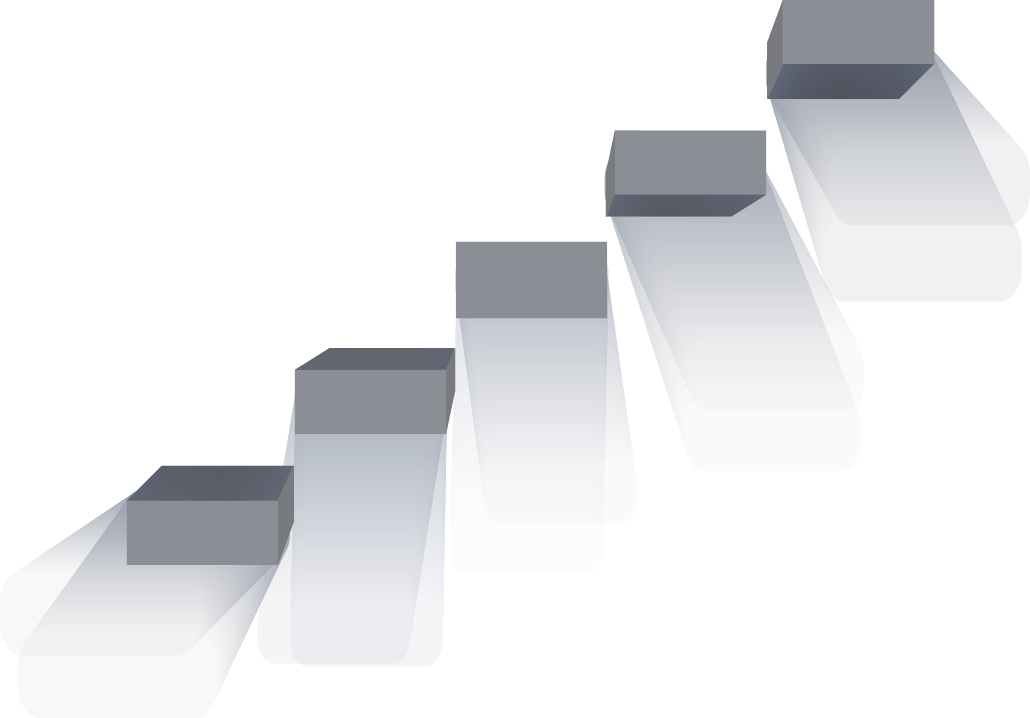 28, 33, 35%
25%
15%
Think Stair Steps
10%
Considered a progressive system – the more you 
make the more you pay and at higher percentages!
Things Change – a lot!
39.6%
Thought that was a high number!
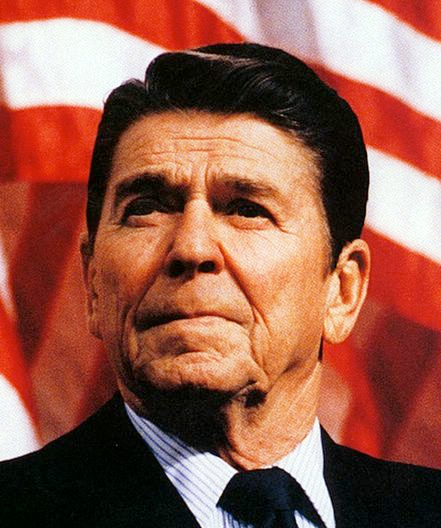 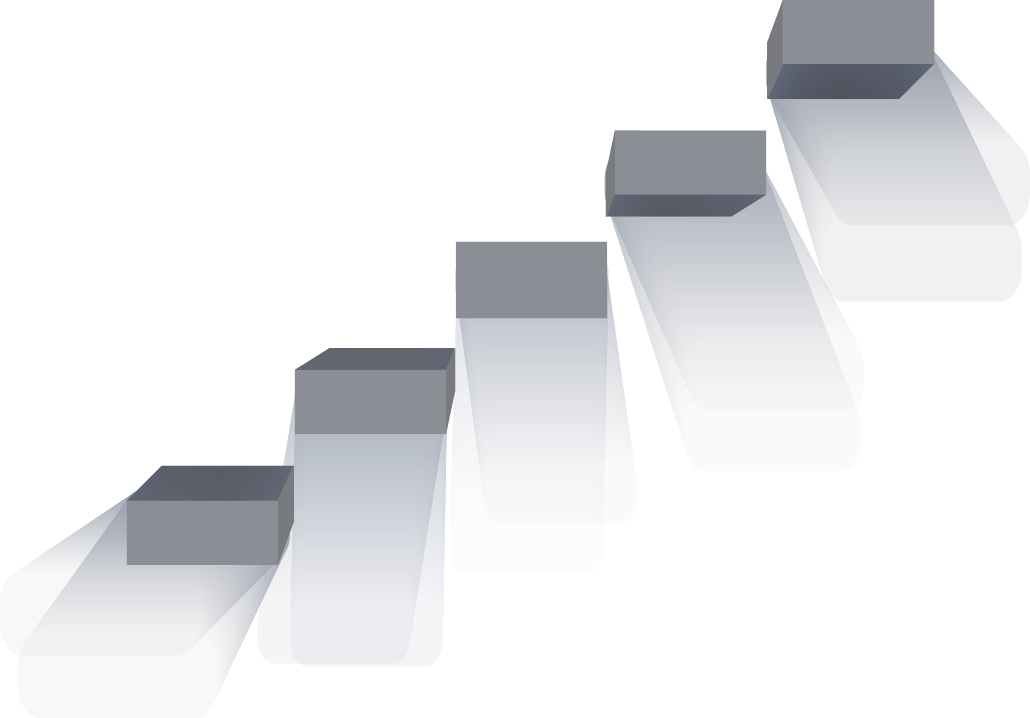 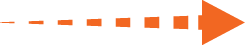 28, 33, 35%
25%
When Reagan took office in 1980 the highest step was 
70%
15%
10%
Considered a progressive system – the more you 
make the more you pay and at higher percentages!
Reading your return
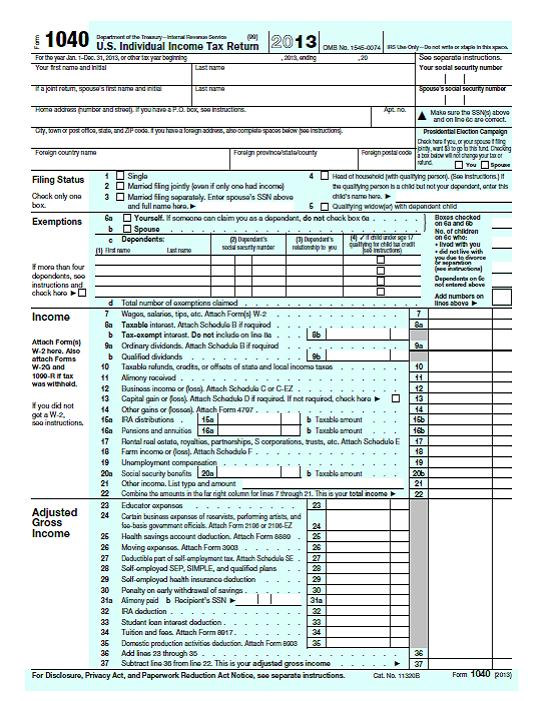 Line 7 tells us if you are eligible to contribute to a retirement plan.
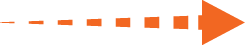 The bottom of page one is your AGI or Adjusted Gross Income.
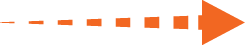 Reading your return
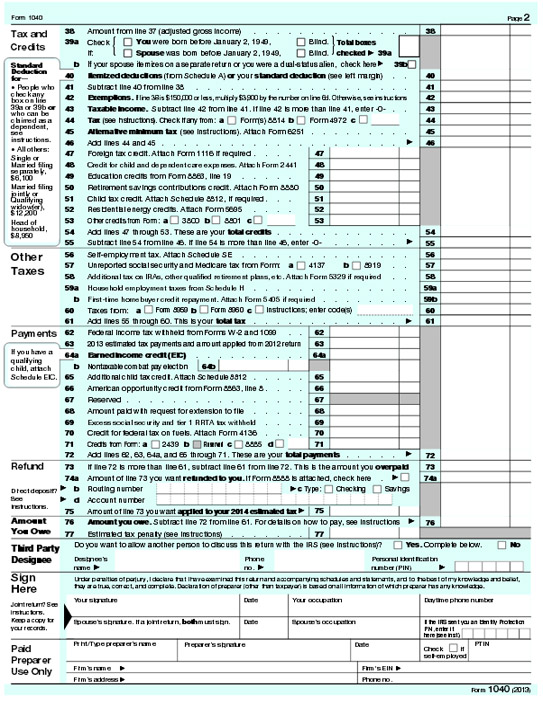 Line 43 tells you what step you will be on!
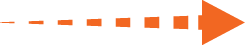 39.6%
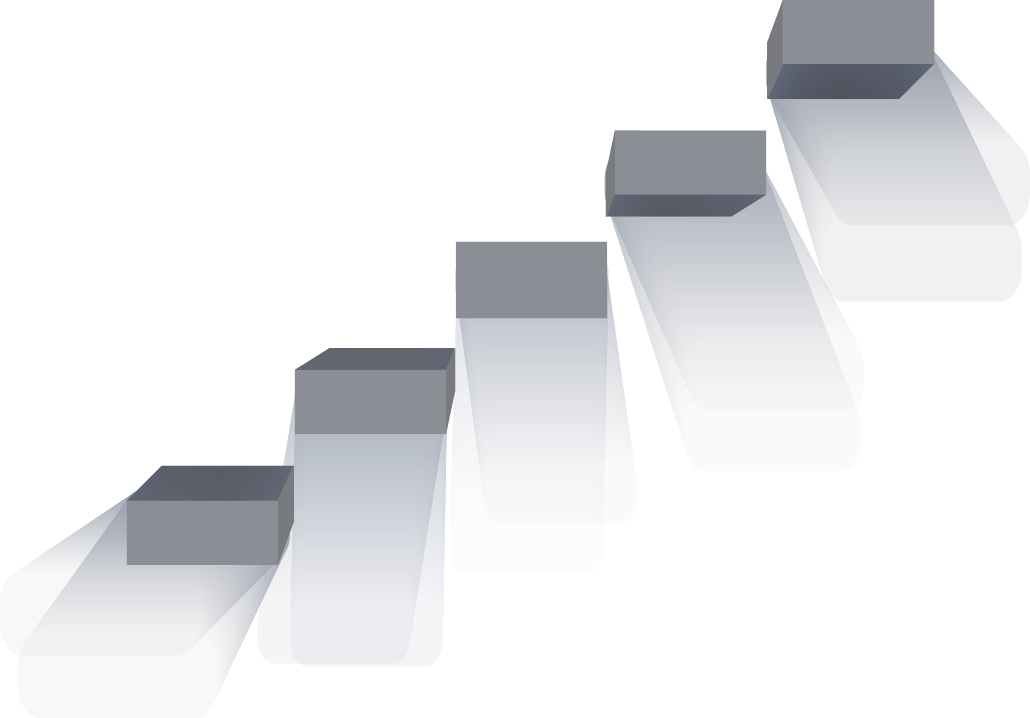 28, 33, 35%
25%
15%
10%
Understanding and controllingyour tax return!
39.6%
Many tax breaks stop above the second step!
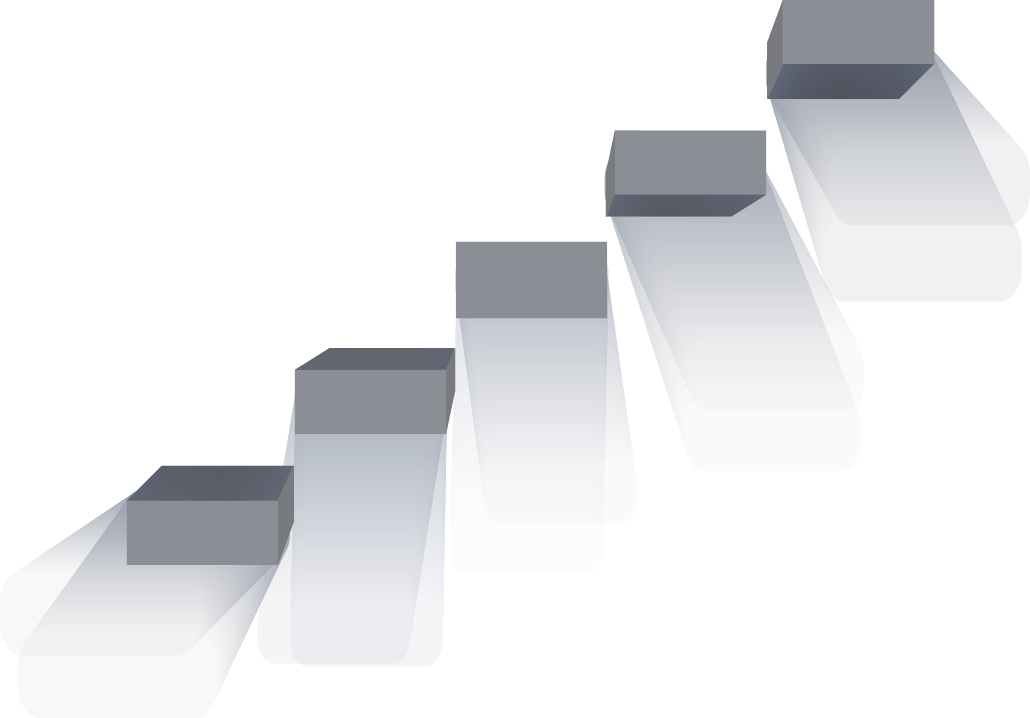 28, 33, 35%
$153,100 / $91,900
25%
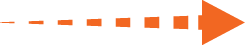 $75,900 / $37,950
15%
$18,650 / $9,325
10%
Retirement Made Simple!
39.6%
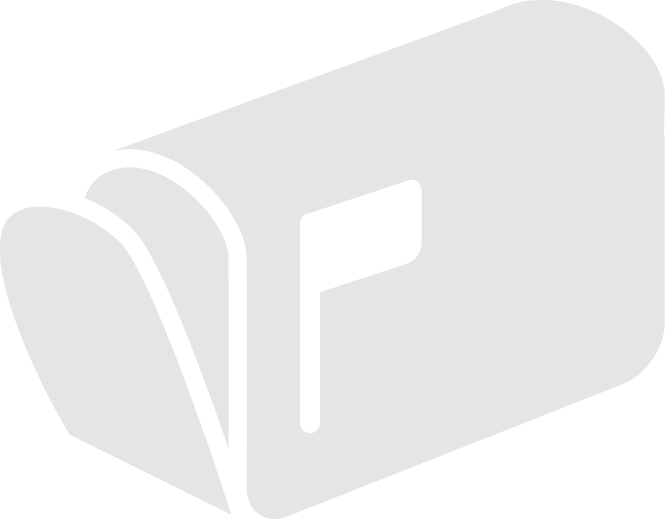 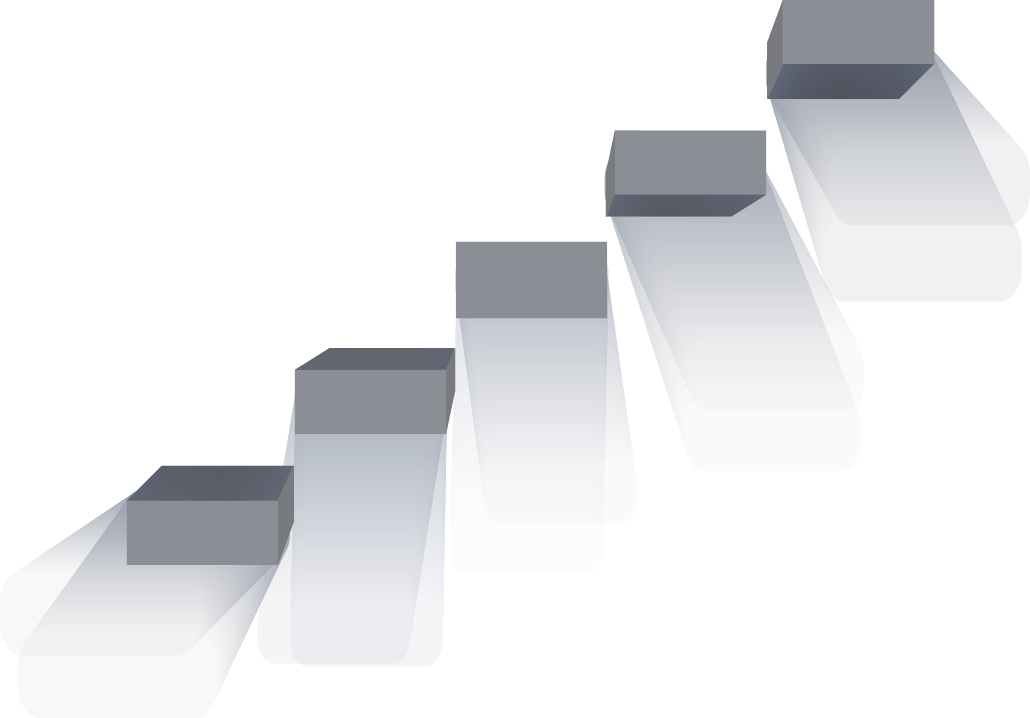 28, 33, 35%
Above the line use tax free money when you can
25%
1. Mailbox Checks
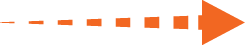 15%
2. Income required to     meet standard of living
10%
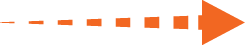 Use tax deferred money in on the lower brackets or steps
The 70 - 70 - 70 Reality
70% of IRA’s and 401k plans are not accessed before required minimum distributions at 70.5.
70% of the tax deferred money goes in tax deferred while you are married filing jointly.
70% of the money comes out when one of the spouses has passed away now filing as an individual.
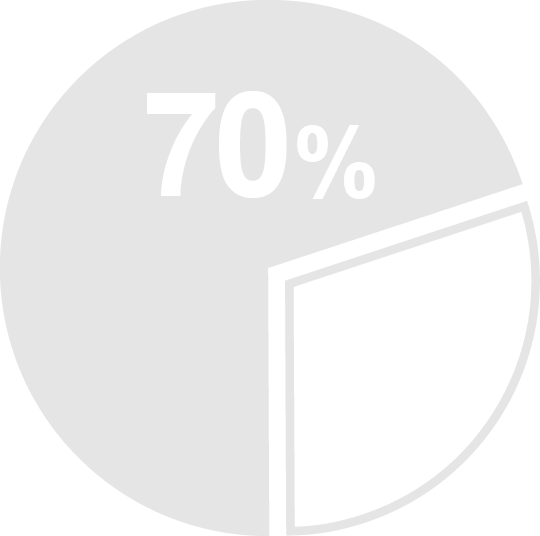 Widow / Widower Penalty
39.6%
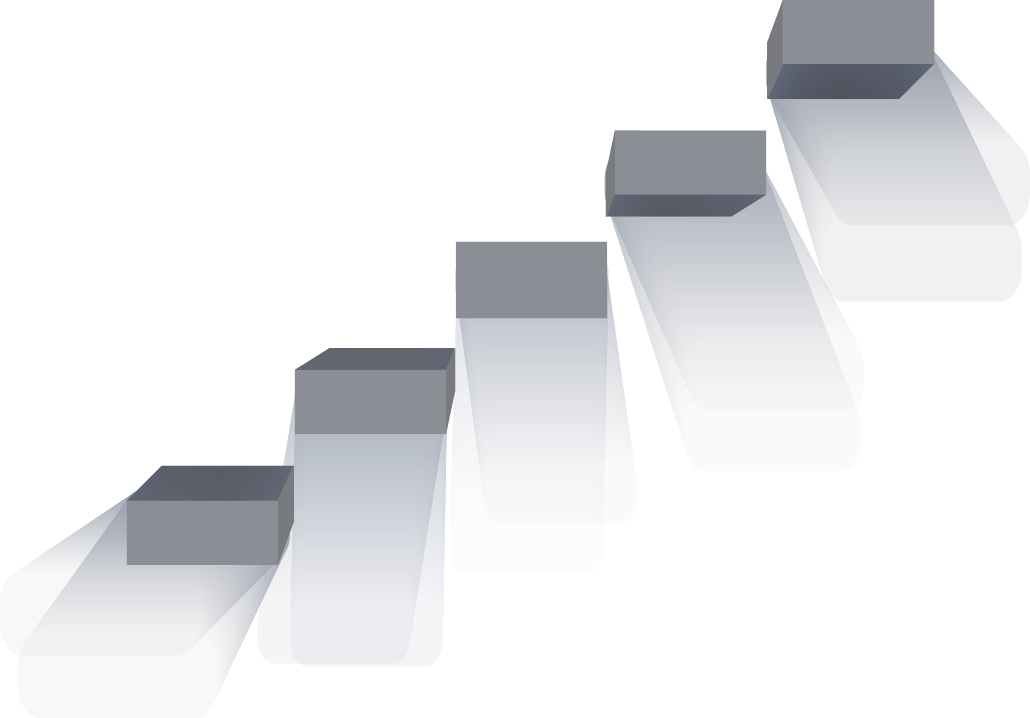 Filing as an individual compresses the marginal tax brackets!
28, 33, 35%
$153,100 / $91,900
25%
$75,900 / $37,950
15%
$18,650 / $9,325
10%
The Purpose for the documents
Most of us don’t die immediately….we fade away.
Someone – our spouse, child, charity – will get the rest.
Hopefully it won’t be the IRS!
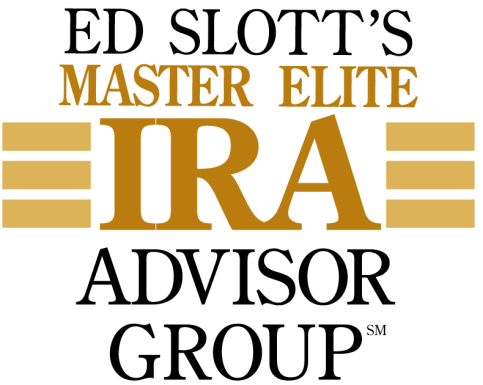 Missed Conversations
Roth Conversions and Roth Contributions.
There are very different rules.
They have overlooked benefits for the Legacy Plan.
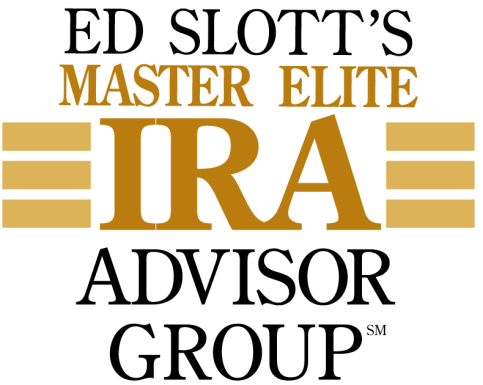 Roth Contributions and Conversions
There are two C’s with very different rules
Have nothing to do with retirement plans at work
There are AGI restrictions and there are loopholes!
Estate planning opportunities all beneficiaries are not equal
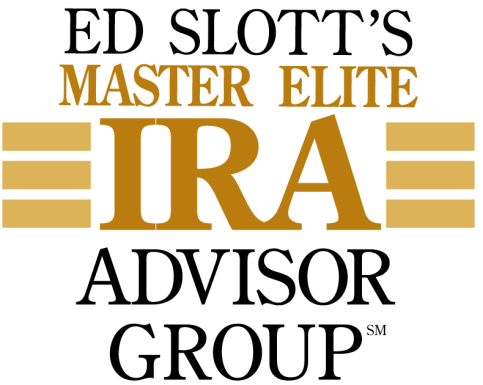 Questions!
Be sure to tune into Consider This… weekly radio show.
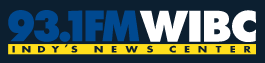 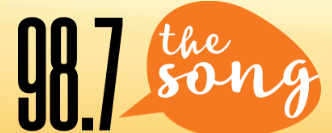 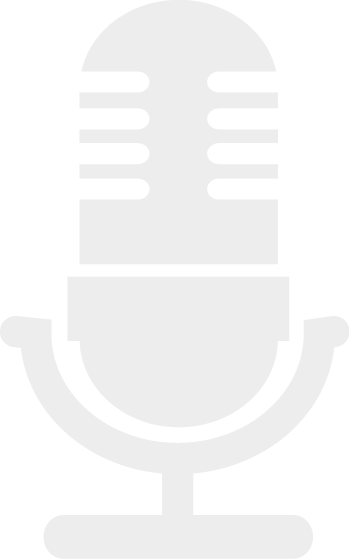 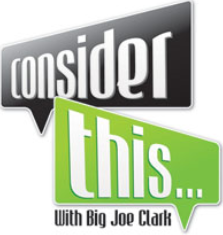 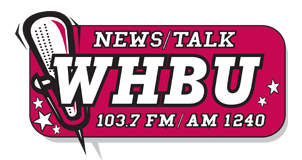 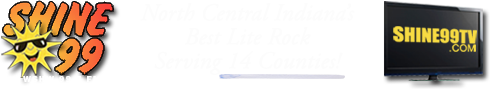 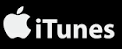